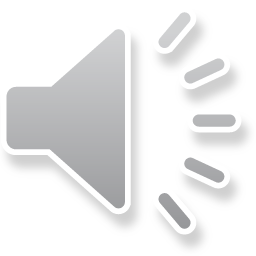 41. Jesus is Alive!
Part 1
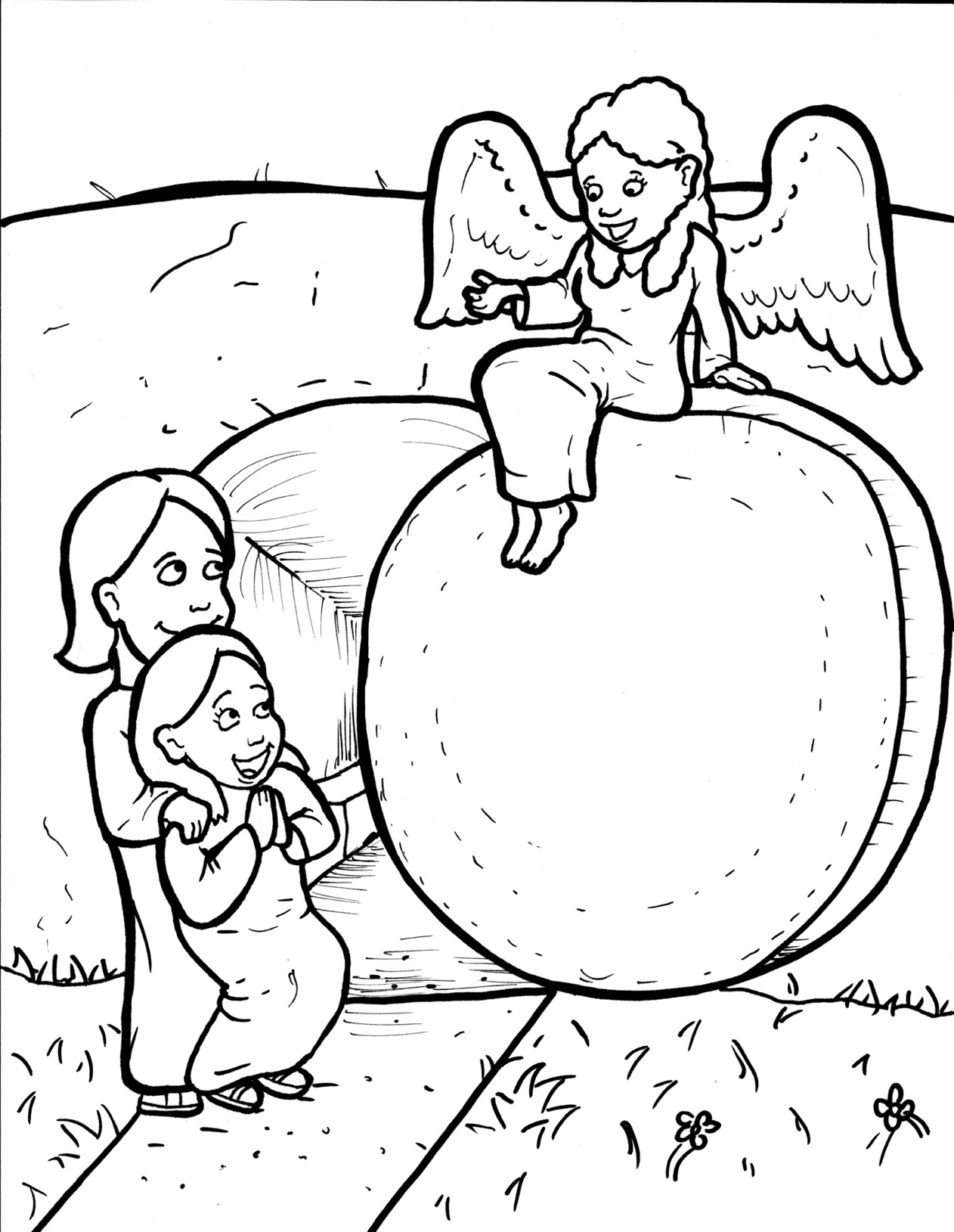 Syllable Charts
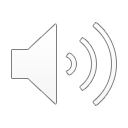 Words in Syllable Types
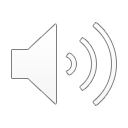 Closed – Short Vowel
A closed syllable has one vowel
followed by one or more consonants,
and the vowel is short.
st
o
p
˘
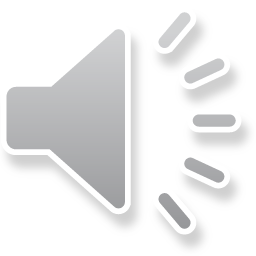 Timing 
Box
af-
that
had
ran
hap-
and
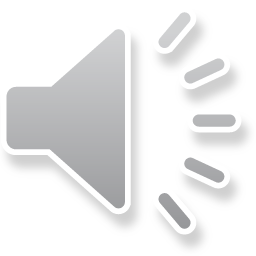 Timing 
Box
men
-en
-mem-
-den
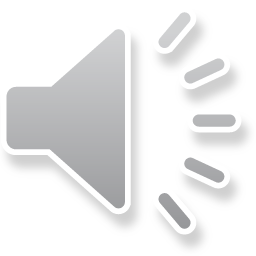 Timing 
Box
yes
fell
emp-
tell
went
smell
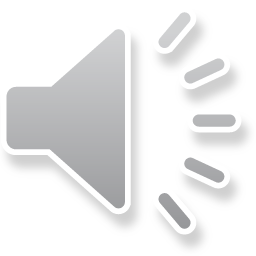 Timing 
Box
in
it
ris-
dis-
liv-
did
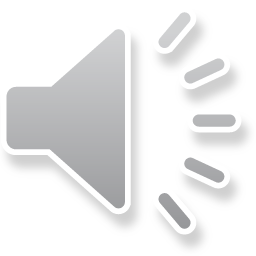 Timing 
Box
with
strips
lin-
will
pick
-ship
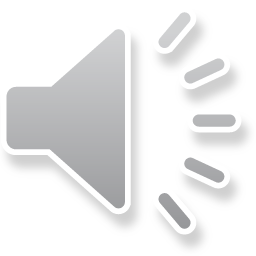 Timing 
Box
bod-
not
fol-
rocks
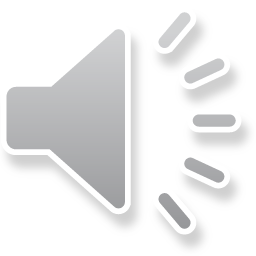 Timing 
Box
just
-sus
sud-
but
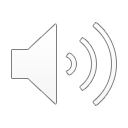 Open – Long Vowel
An open syllable has one vowel
with no consonant after it,
and the vowel is long.
−
go
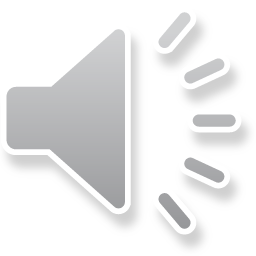 Timing 
Box
he
Je sus
me
Pe ter
be
be lieve
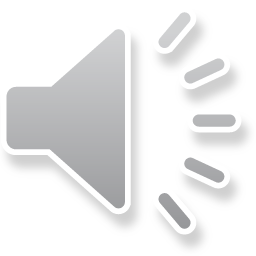 Timing 
Box
be came
re member
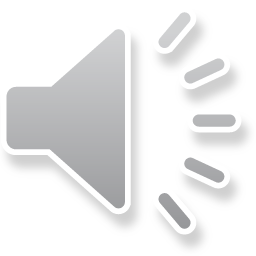 Timing 
Box
go
al so
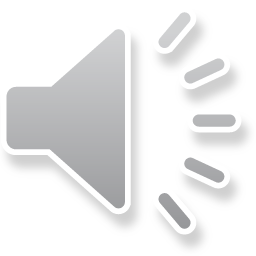 Timing 
Box
tru ly
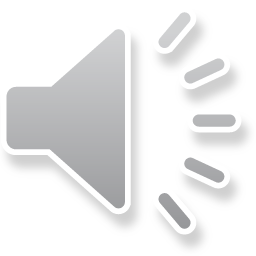 Timing 
Box
tru ly
bod y
real ly
emp ty
hap py
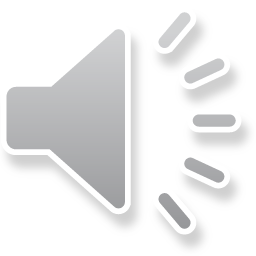 Timing 
Box
disci ple
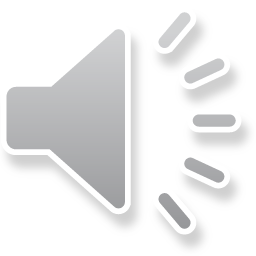 Timing 
Box
my
why
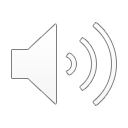 Silent e – Long Vowel
A silent e syllable has one vowel,
followed by one consonant
and a silent e at the end.
The vowel is long.
−
ca
e
v
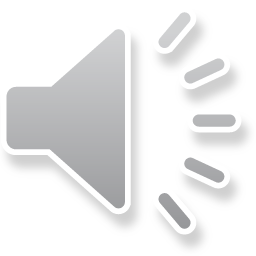 Timing 
Box
take
care
be came
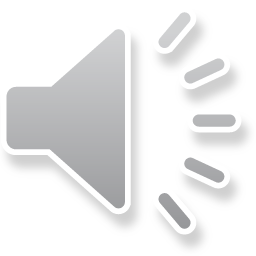 Timing 
Box
here
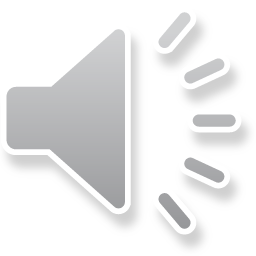 Timing 
Box
rise
like
spice
a live
in side
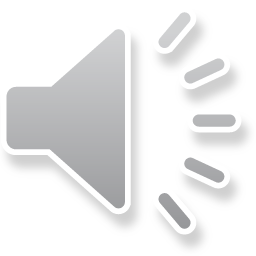 Timing 
Box
stone
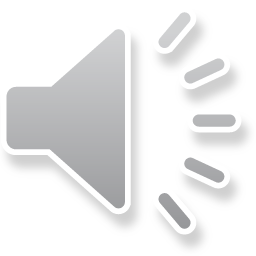 Timing 
Box
huge
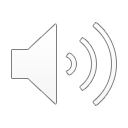 Other Sounds – Long Vowel
These syllables or words are closed,
so the vowel should be short,
but the vowel is long.
−
cold
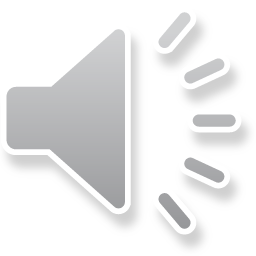 Timing 
Box
told
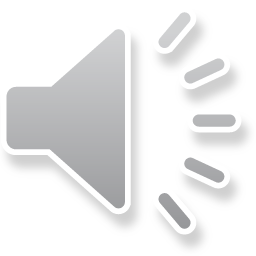 Timing 
Box
roll
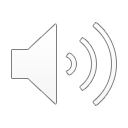 Vowel Teams – Long Vowel
Many vowel teams follow this rule: 
When two vowels get together,
the first one names its letter. 
So the first vowel will make its long sound,
and the second vowel is silent.
−
e
a
t
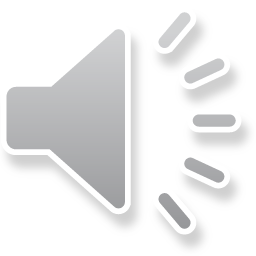 Timing 
Box
day
a way
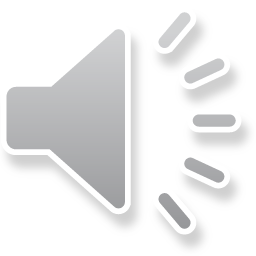 Timing 
Box
a fraid
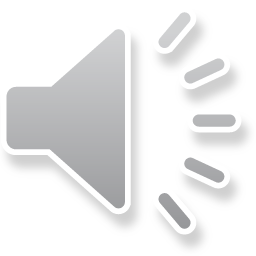 Timing 
Box
they
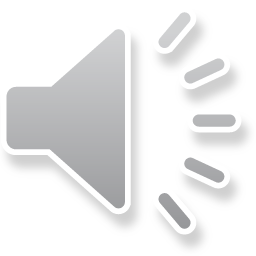 Timing 
Box
see
feet
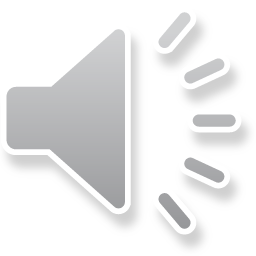 Timing 
Box
real ly
fear
ap pear
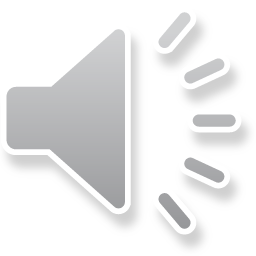 Timing 
Box
be lieve
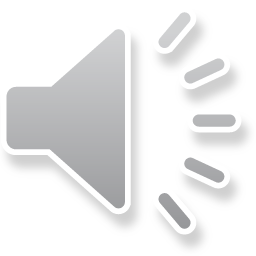 Timing 
Box
died
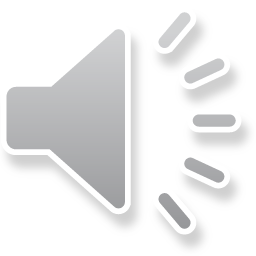 Timing 
Box
glow ing
fol low
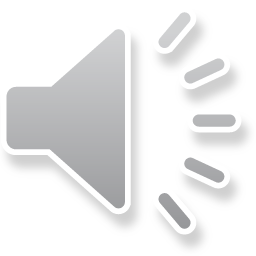 Timing 
Box
news
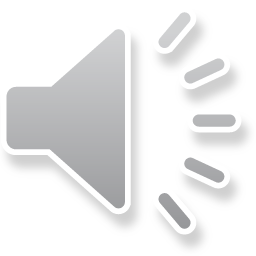 Timing 
Box
true
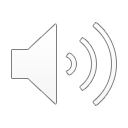 Vowel Teams – Other Sounds
Sometimes vowel teams make other sounds.
oil
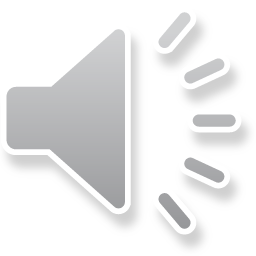 Timing 
Box
look
shook
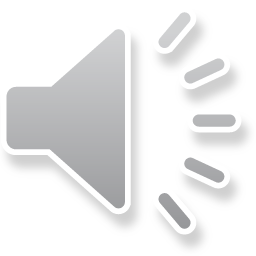 Timing 
Box
joy
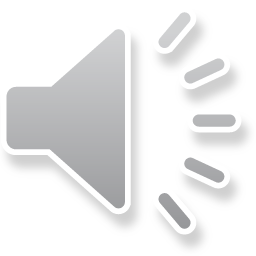 Timing 
Box
all
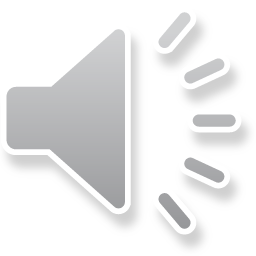 Timing 
Box
dead
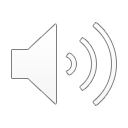 R - Controlled
R-controlled syllables have one or more vowels 
followed by an “r.” 
The “r” changes the sound of the vowel.
o
r
ange
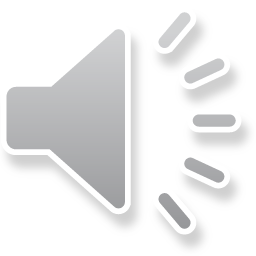 Timing 
Box
guards
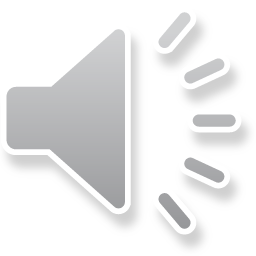 Timing 
Box
for
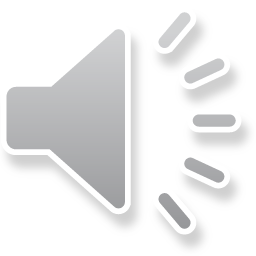 Timing 
Box
af ter
Pe ter
remem ber
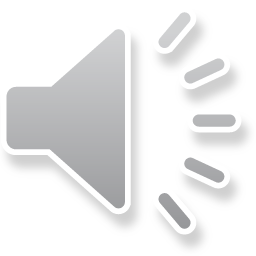 Timing 
Box
third
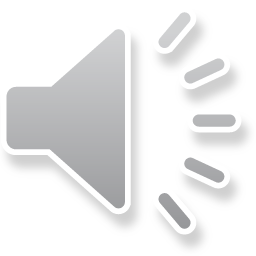 Timing 
Box
earth
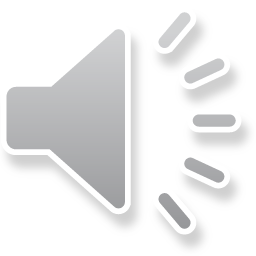 Timing 
Box
wor ship
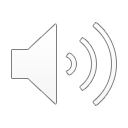 Consonant –  l-e
When you see consonant l-e at the end of a word,
count back three.
The “l-e” makes the /–le/ sound.
p
l
e
pur
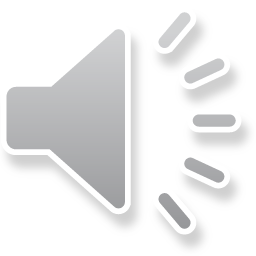 Timing 
Box
disci ples
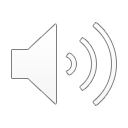 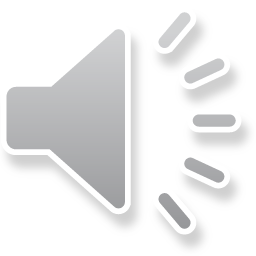 Other Sounds – -nk/-ng
The “-nk” and “-ng” 
change the sound of the vowel.
bank
thing
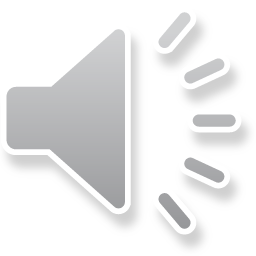 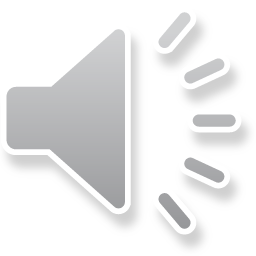 Timing 
Box
glow ing
liv ing
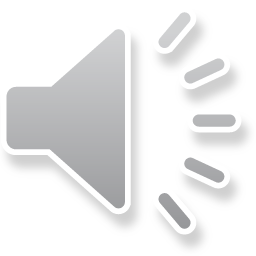 Timing 
Box
angel
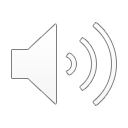 Other Sounds – schwa
The schwa syllable has an “a” that sounds
 like the /u/ in banana.
The banana is even shaped like a short u.
ba  nan  a
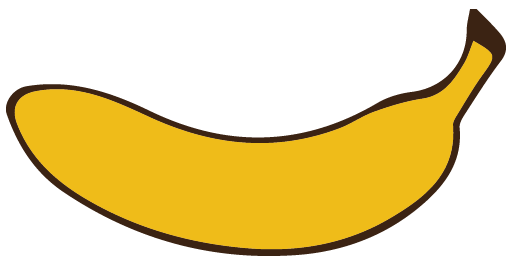 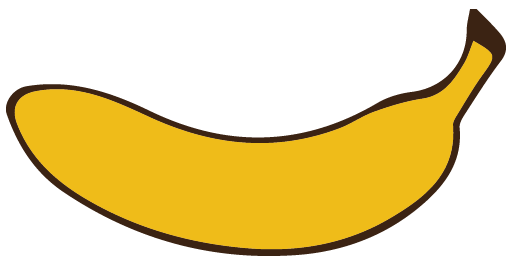 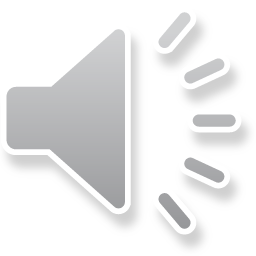 Timing 
Box
a way
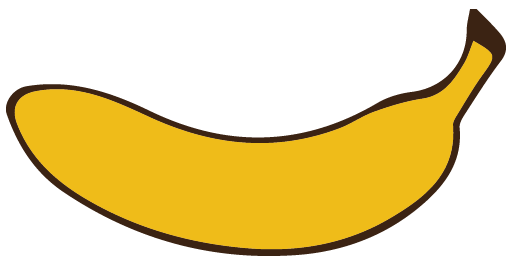 a live
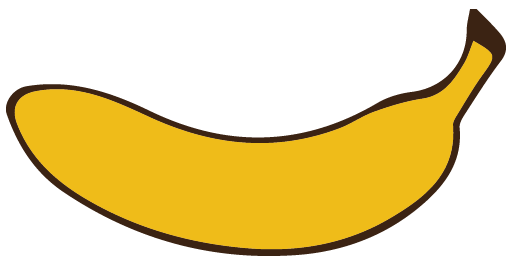 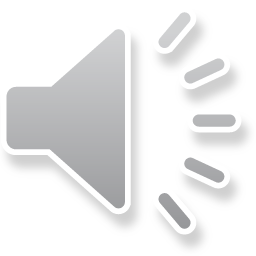 Timing 
Box
a fraid
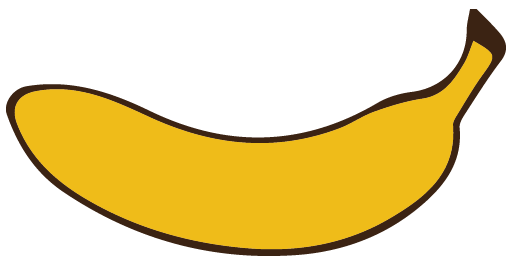 a mong
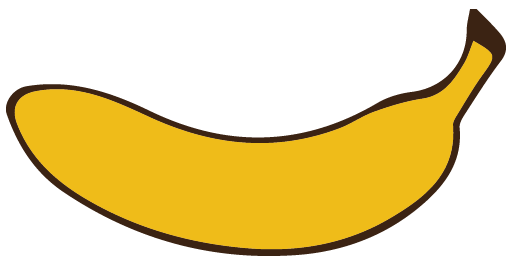 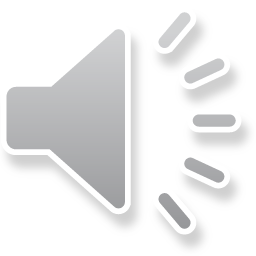 Timing 
Box
ap peared
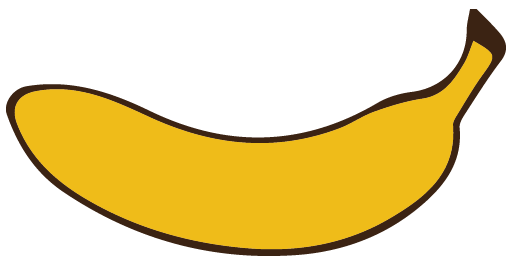